“Investments 101” for Women
September 23, 2015
Department of Employee Trust Funds
Wisconsin Deferred Compensation Program
Why Focus on Women?
“The largest growing segment of our population is poor, elderly women.”
    --Teresa Heinz Kerry
Issues Unique to Women
Retirement Income
Wisconsin
Nearly two-thirds of all households in poverty in Wisconsin are headed by single women.
Among older adults in Wisconsin, women outnumber men among the poor at a rate of more than two to one.
Wisconsin Retirement System Annuities
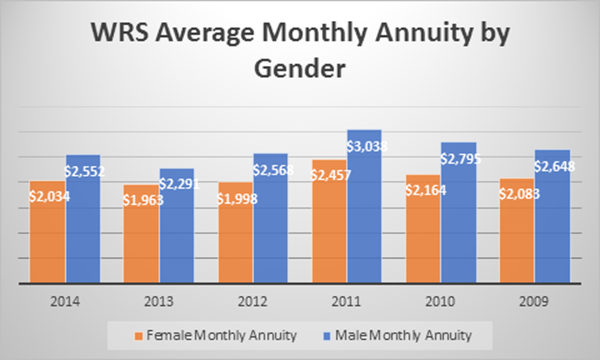 Some Women Can Lack Investing Confidence
43% of women say they don’t know if they are on course for retirement.
 
20% of women overall feel they are on course for a secure retirement.

“The future belongs to those who believe in the beauty of their dreams.” 
Eleanor Roosevelt
Basic Investment EducationKristy Igl, Retirement Plan CounselorWisconsin Deferred Compensation Program
1 Certificates of deposit are insured by the FDIC for up to $250,000 per depositor and offer a fixed rate of return, whereas both the principal and yield of bonds and stocks will fluctuate with market conditions.
2 An investment in a money market fund is not insured or guaranteed by the Federal Deposit Insurance Corporation or any other government agency. Although the fund seeks to preserve the value of your investment at $1 per share, it is possible to lose money by investing in the fund.
3 Generally backed by the general assets of the issuing insurance company.
Cash Alternatives
Help preserve principal from market fluctuations
Balance stock portion of portfolio
Larger percentage of portfolio closer to retirement
Examples:
Savings accounts and CDs1
Money market investments2
Guaranteed accounts3
Stable value investments
1 Certificates of deposit are insured by the FDIC for up to $250,000 per depositor and offer a fixed rate of return, whereas both the principal and yield of bonds and stocks will fluctuate with market conditions.
2 An investment in a money market fund is not insured or guaranteed by the Federal Deposit Insurance Corporation or any other government agency. Although the fund seeks to preserve the value of your investment at $1 per share, it is possible to lose money by investing in the fund.
3 Generally backed by the general assets of the issuing insurance company.
Bonds
What they are
 Fixed income securities
 Lend money to bond issuer
 Repaid on certain date—with interest
 Receive regular interest payments
 Issued by companies and governments

How they work
 Generally offer lower potential returns  than stocks
 Help diversify portfolio1
1 Diversification of an investment portfolio does not ensure a profit and does not protect against loss in declining markets.
Stocks
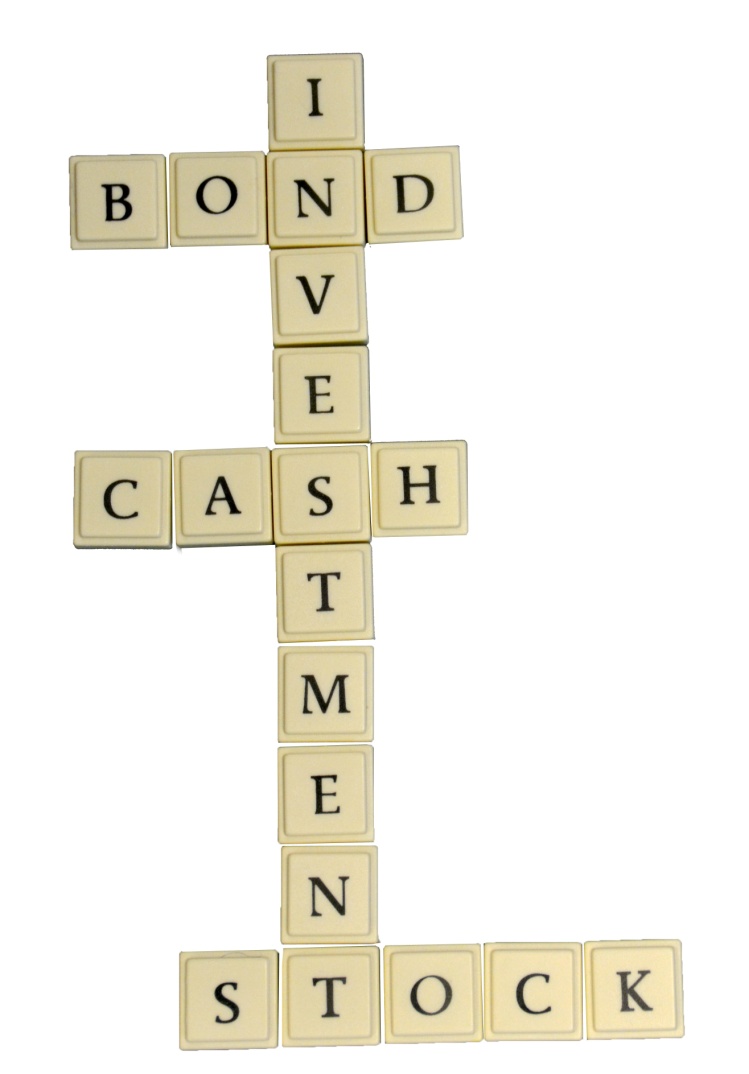 Highest potential returns, high risk
 Part of long-term portfolio1 
 Volatility—market ups and downs
 Stock dividends
 Part owner (share equity)
 Dividend payment represents share  of earnings
 Smaller companies may reinvest earnings
Market Capitalization
Multiply the number of shares outstanding by the stock’s  current price
 Large cap: large, established, generally pay dividends 
Market capitalization of greater than $10 billion
 Mid cap1: established, yet innovative and responsive 
Market capitalization in the $2 billion to $10 billion range
 Small cap1: new, cutting-edge, potential for rapid growth 
Market capitalization below $2 billion
EXAMPLE:
5 million shares
x $20 per share
$100 million
1 Equity securities of small and mid-sized companies may be more volatile than securities of larger, more established companies.
International Stocks1
Companies outside the United States
 Both high risk and return potential
 May fluctuate in value opposite to U.S. stocks
May invest a portion in the U.S.
1 Foreign investments involve special risks, including currency fluctuations and political developments.
Money Market Funds
Corporate Bond Funds1
Large-Cap Funds
Mid-Cap Funds2
International Funds3
Intermediate U.S. Government Bonds Funds1
Small-Cap Funds2
Risk vs. Return Potential
Cash Alternatives/Bond Funds/Stock Funds
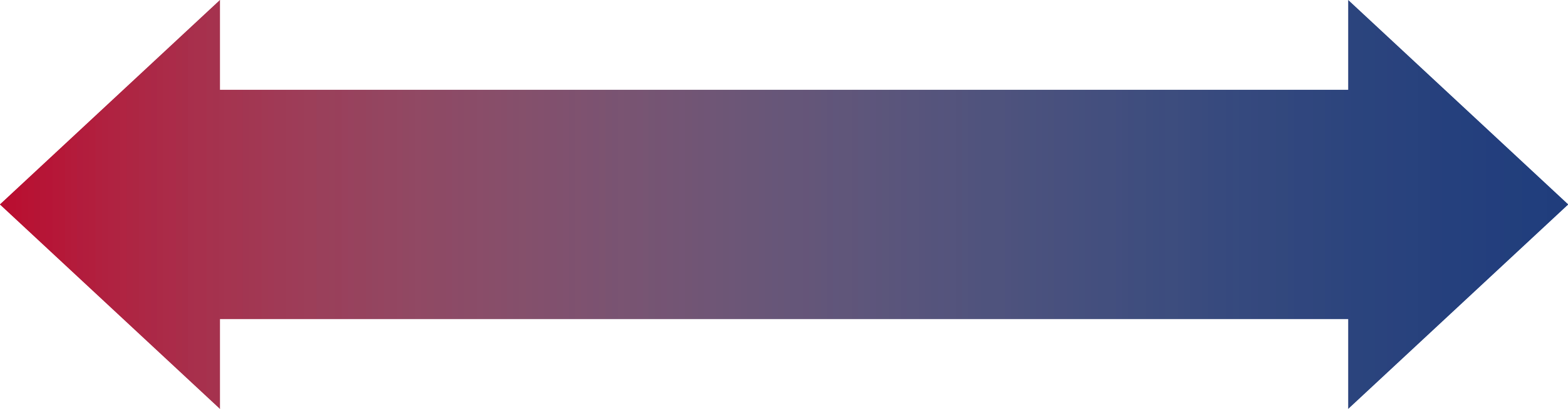 Lower Risk/Lower Return Potential
Higher Risk/Higher Return Potential
An investment in a Money Market Fund is not insured or guaranteed by the Federal Deposit Insurance Corporation or any other government agency. Although the Fund seeks to preserve the value of your investment at $1.00 per share, it is possible to lose money by investing in the Fund.
Investment Risks
Market Risk
 Business Risk
 Inflation Risk
 Interest Rate Risk
 International Risk
 Not Investing Risk
Manage Risk
Diversify through asset allocation1
 Invest consistently
 Invest for the long term
1 Diversification, asset allocation and dollar cost averaging do not ensure a profit and do not protect against loss in declining markets.
The WDC is here to help!
Call us -- KeyTalk®1
(877) 457-9327, press 0
Website1
Visit www.wdc457.org
    Online Tools you can use
Calculators
Internet sites
Financial articles
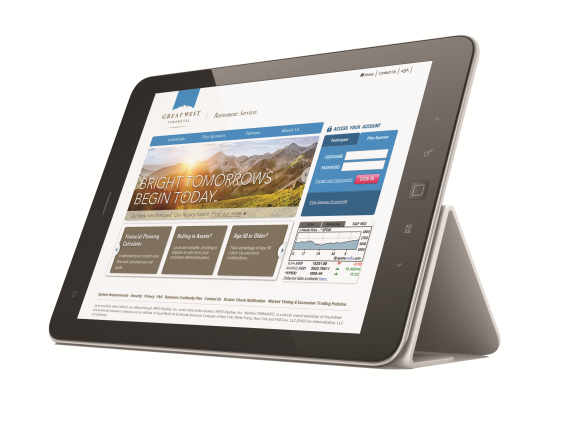 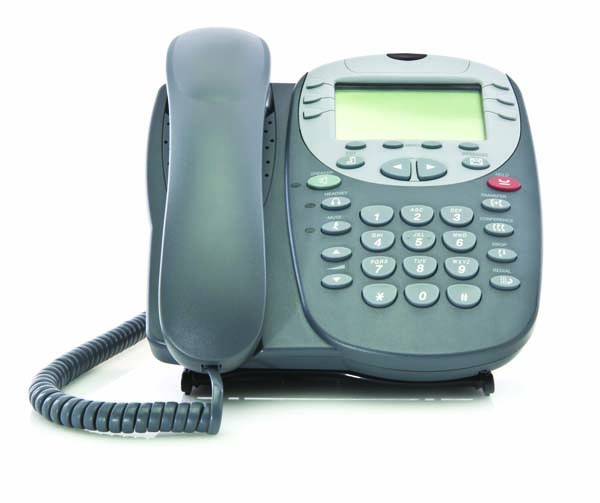 1 Access to KeyTalk and/or any website may be limited or unavailable during periods of peak demand, market volatility, systems upgrades/maintenance or other reasons.
9 Reasons to Save for Retirement with the WDC
Easy enrollment
Tax-deferred and Roth savings options available
Low cost ($0 if under $5,001)
Variety of quality investment options
Convenient account management
Personal and professional service
Savings and investment education available throughout your career
Flexible withdrawal options
Your future self will thank you!
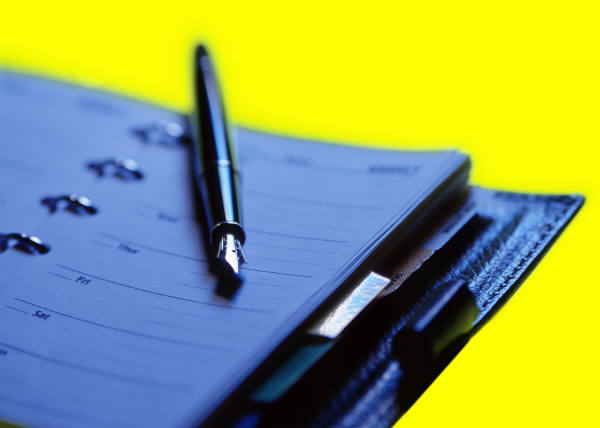 Enroll today. It’s that simple!
Core  securities, when offered, are offered through GWFS Equities, Inc. and/or other broker dealers.  
GWFS Equities, Inc., Member FINRA/SIPC, is a wholly owned subsidiary of Great-West Life & Annuity Insurance Company.  
Empower Retirement refers to the products and services offered in the retirement markets by Great-West Life & Annuity Insurance Company (GWL&A), Corporate Headquarters: Greenwood Village, CO; Great-West Life & Annuity Insurance Company of New York, Home Office: White Plains, NY; and their subsidiaries and affiliates. The trademarks, logos, service marks, and design elements used are owned by their respective owners and are used by permission.
Representatives of GWFS Equities, Inc. are not registered investment advisors and cannot offer financial, legal or tax advice. Please consult with your financial planner, attorney and/or tax advisor as needed. 
©2015 Great-West Life & Annuity Insurance Company. Form# S1001 (07/2015) PT235018
Unless otherwise noted: Not a Deposit | Not FDIC Insured | Not Bank Guaranteed | Funds May Lose Value | Not Insured by Any Federal Government Agency
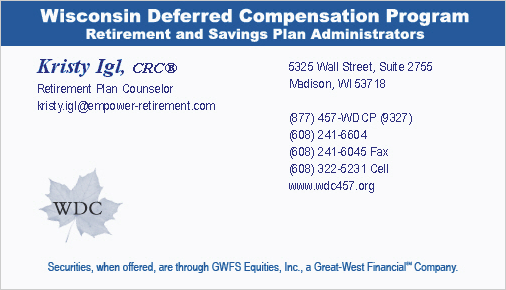 Insert business card graphic here or photo of presenter
Questions?
Kristy Igl
    WDC Retirement Plan Counselor
 (608) 241-6604, Ext. 7713
 kristy.igl@empower-retirement.com
   Empower Retirement
Women are Positive About Retirement
Get To Know Your Sources of Retirement Income
Social Security:
 http://www.ssa.gov/myaccount 
The WRS – your employer-sponsored retirement plan: http://etf.wi.gov 
Other savings and investment accounts (like the WDC and 401(k)s, IRAs, etc.)
What do you AND your spouse/partner have?
22
Get Help if You Need It
Learn the basics of investing and retirement planning – good, basic information can go a long way!
Work with someone who can help – the WDC or your  financial advisor.
Talk to each other and share your experiences
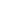 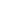 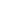 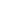 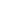 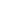 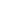 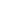 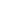 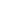 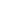 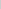 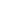 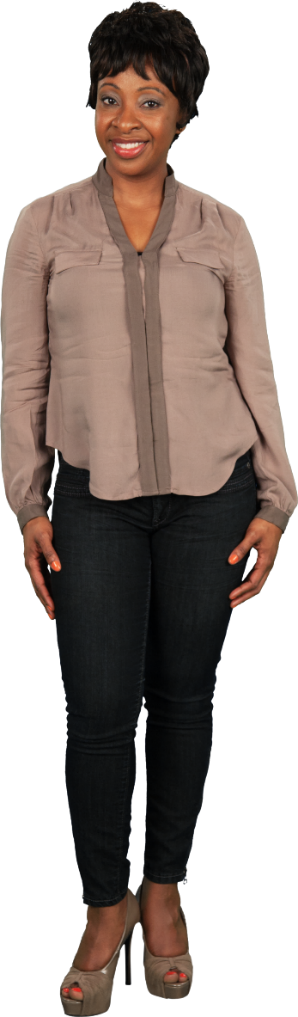 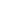 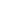 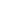 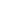 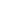 EMPOWER Resources
Online at:
http://etf.wi.gov/empower/

Follow ETF on Twitter: @WI_ETF
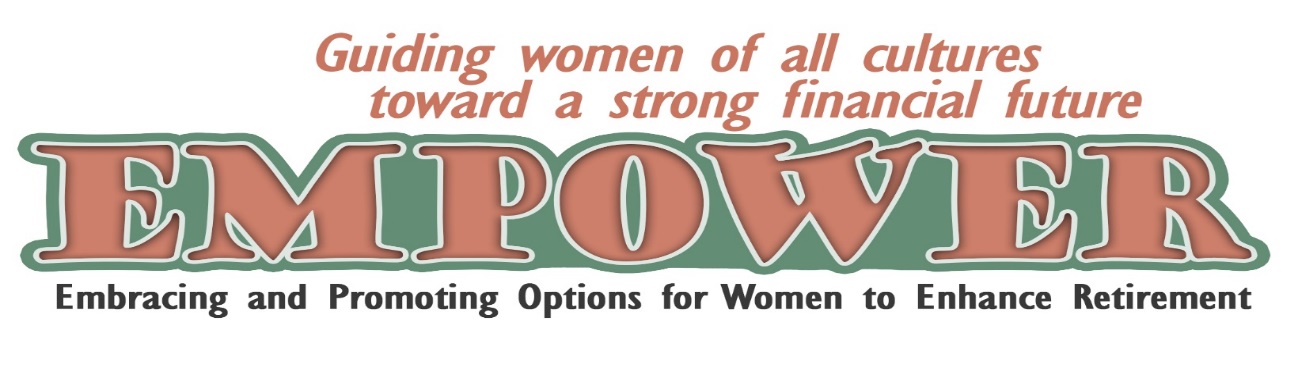 For more on the WDC:
Kristy Igl, Retirement Plan Counselor
Email:  kristy.igl@empower-retirement.com Ph. 608-241-6604, Ext. 7713

For more on EMPOWER:
Tarna Hunter and Shelly Schueller
Department of Employee Trust Funds
Email: ETF_EMPOWER@etf.wi.gov
ETF EMPOWER website: etf.wi.gov/empower